SOON fetal growth consensus meeting:Fetal growth models
Fetal biometry by 2D sonography
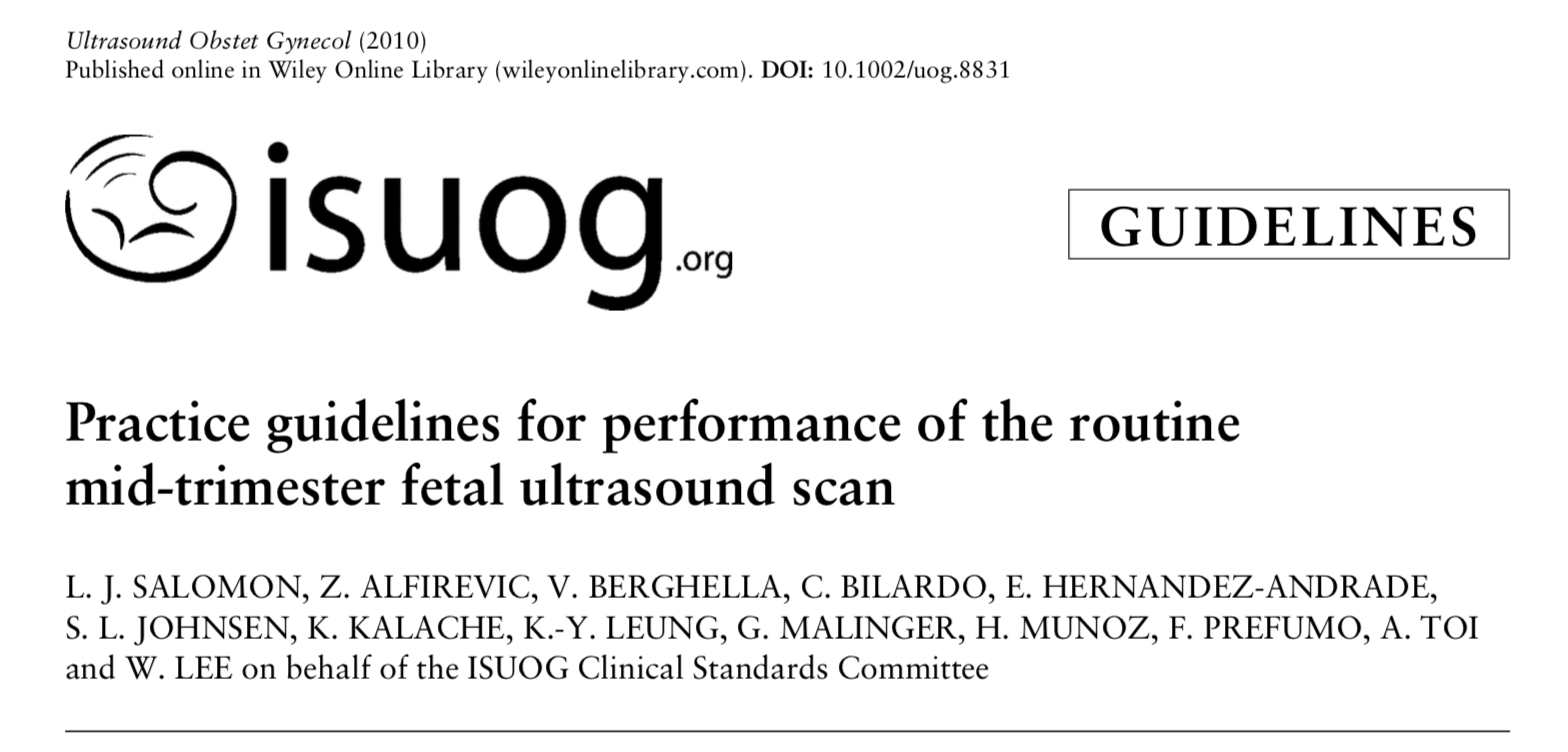 AC alone
AC, HC
AC, HC, F
AC, HC, FL, BPD
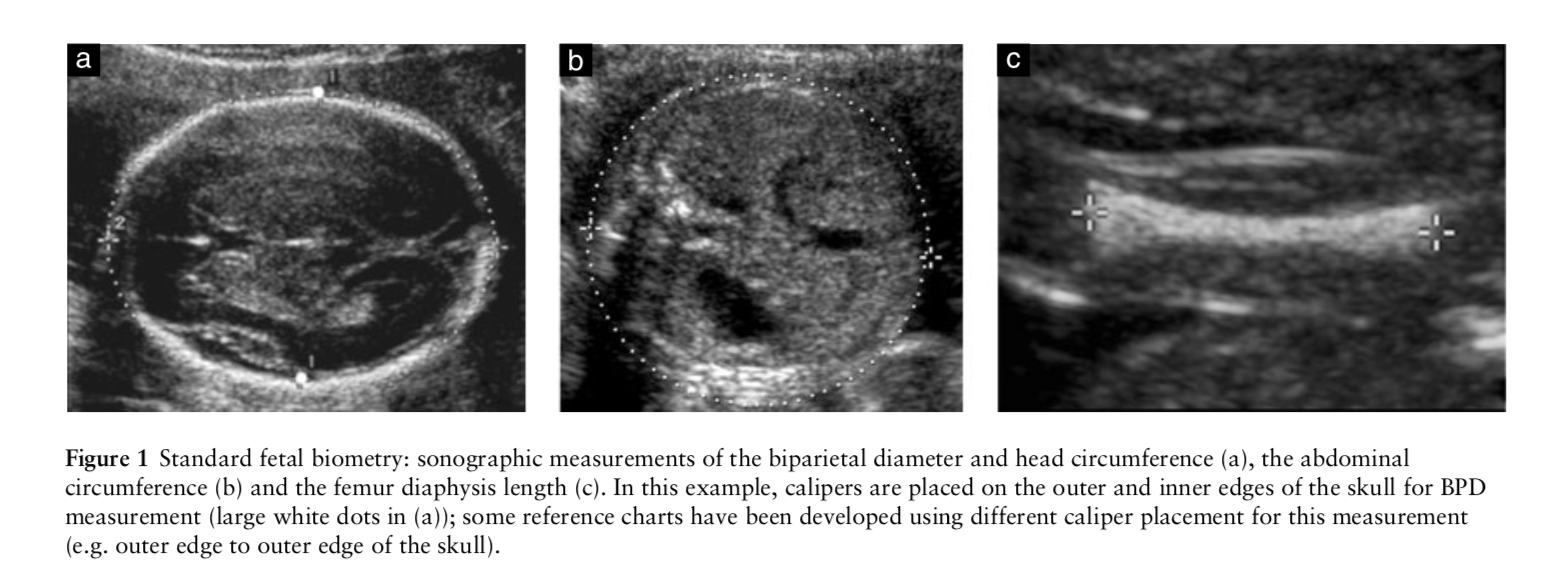 Abdominal circumference (AC)
Head circumference (HC)
Biparietal diameter (BPD)
Femur length (FL)
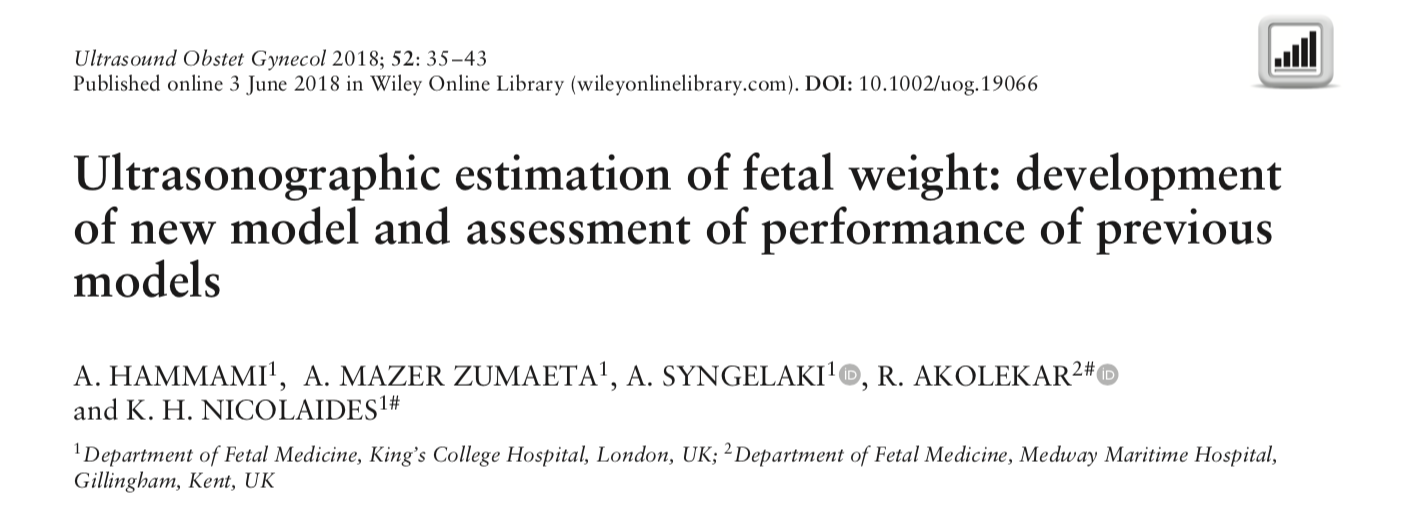 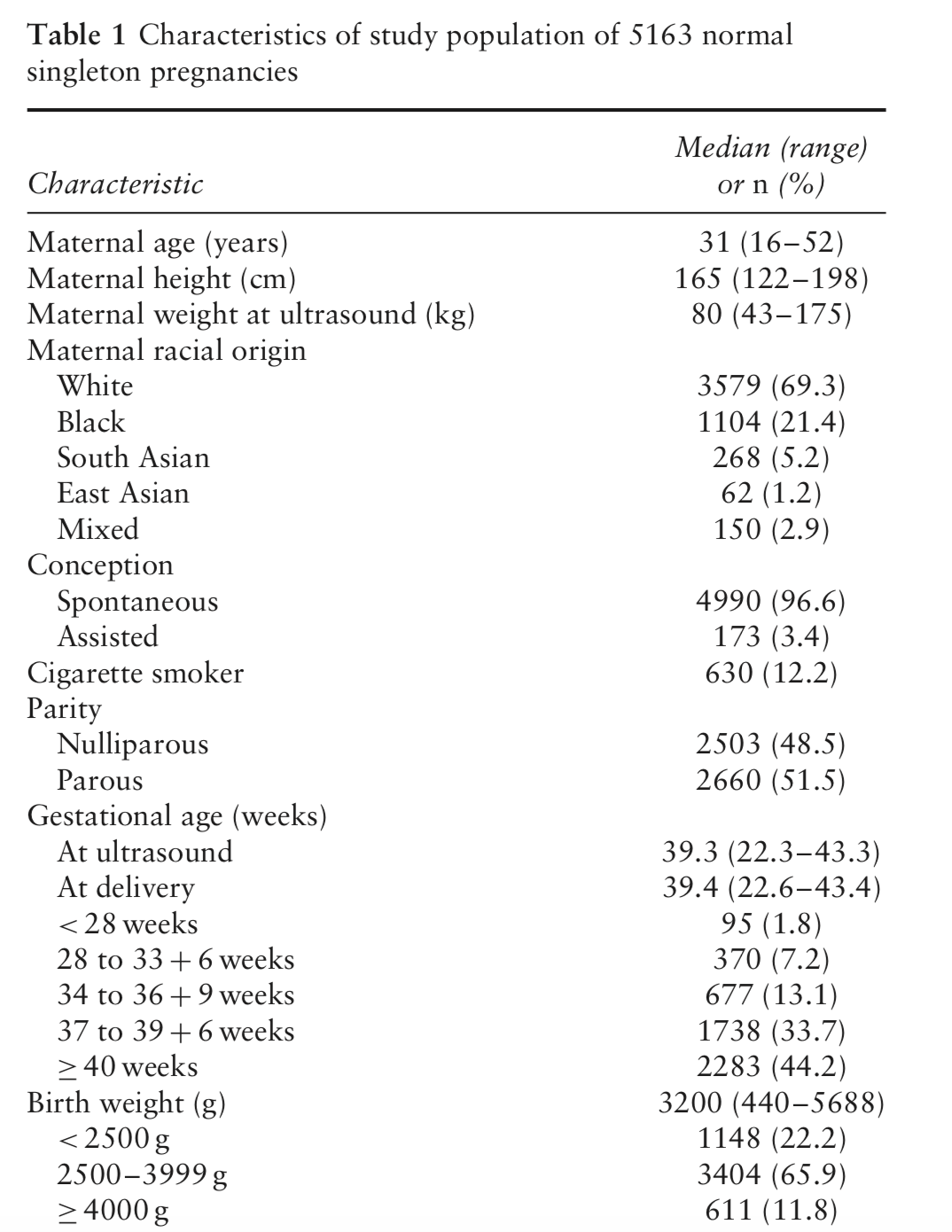 Development of new formula for EFW
5163 pregnancies
Fetal biometry at 22 – 43 weeks’ gestation 
Within 2 days of delivery 

Evaluate accuracy of  70 formulae  (45 studies)
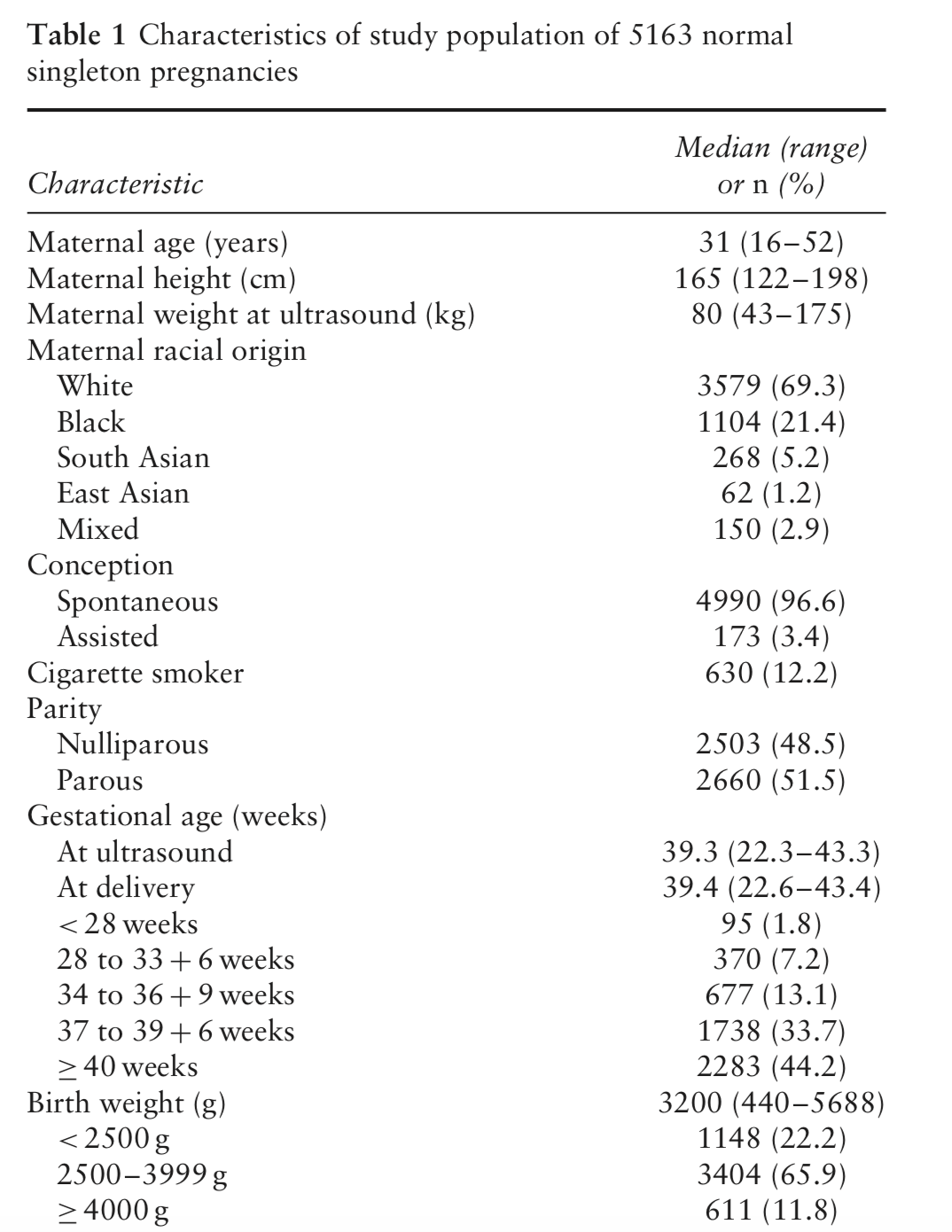 [Speaker Notes: MPE (mean % error) = 100 x ((EFW – BW)/BW)= systematic error
SDs of MPE and AE (measure of variation of prediction error & reflect precision of formula in calculating EFW
Ordinary straight line distance between 2 points in Euclidean space

Accuracy assessed by
Mean % error (MPE) = 100 x ((EFW – BW)/BW (systematic error) 
Absolute mean error (AE) = absolute value of deviation of EFW from actual BW 
SDs of MPE and AE (precision)
Proportion of pregnancies with AE </- 10%
Euclidean distance  (√(MPE2 + MPE SD2))
Accuracy evaluated in BW < 2500g and >4000g]
Most accurate model incorporates 3 parameters (head, AC and FL)
Large variation in accuracy Need for standardization
Most accurate model Hadlock et al. (HC, AC and FL)
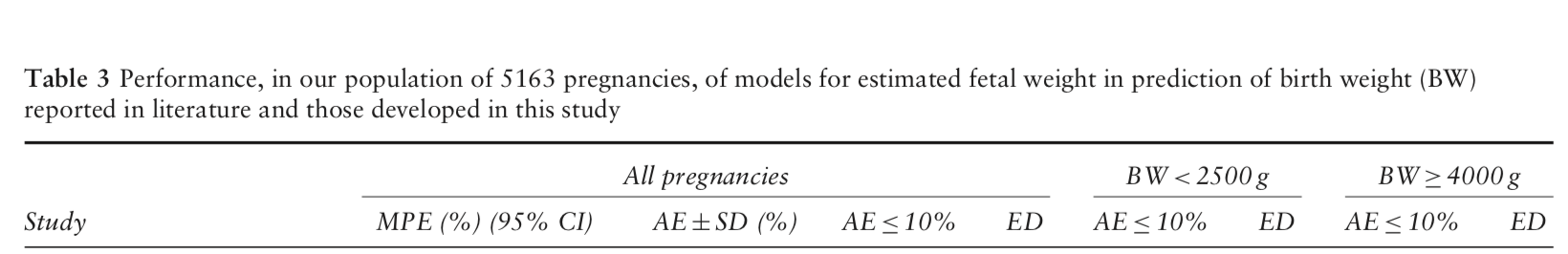 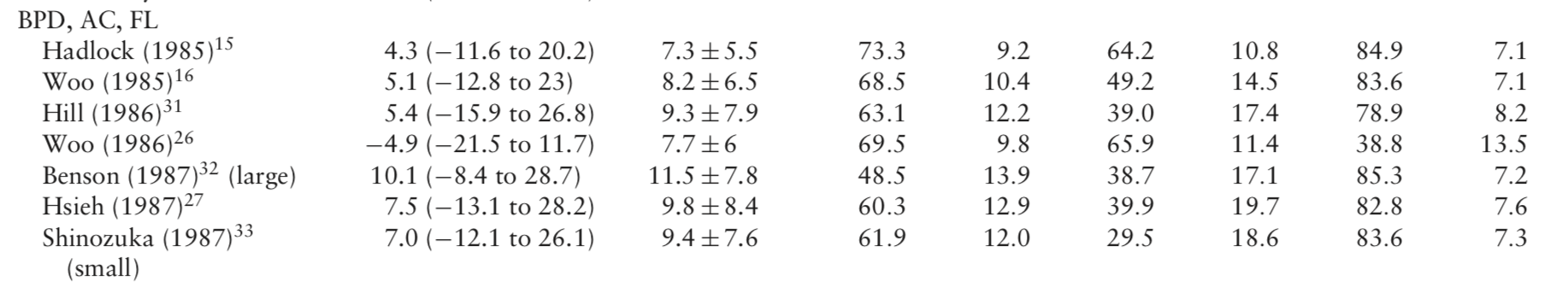 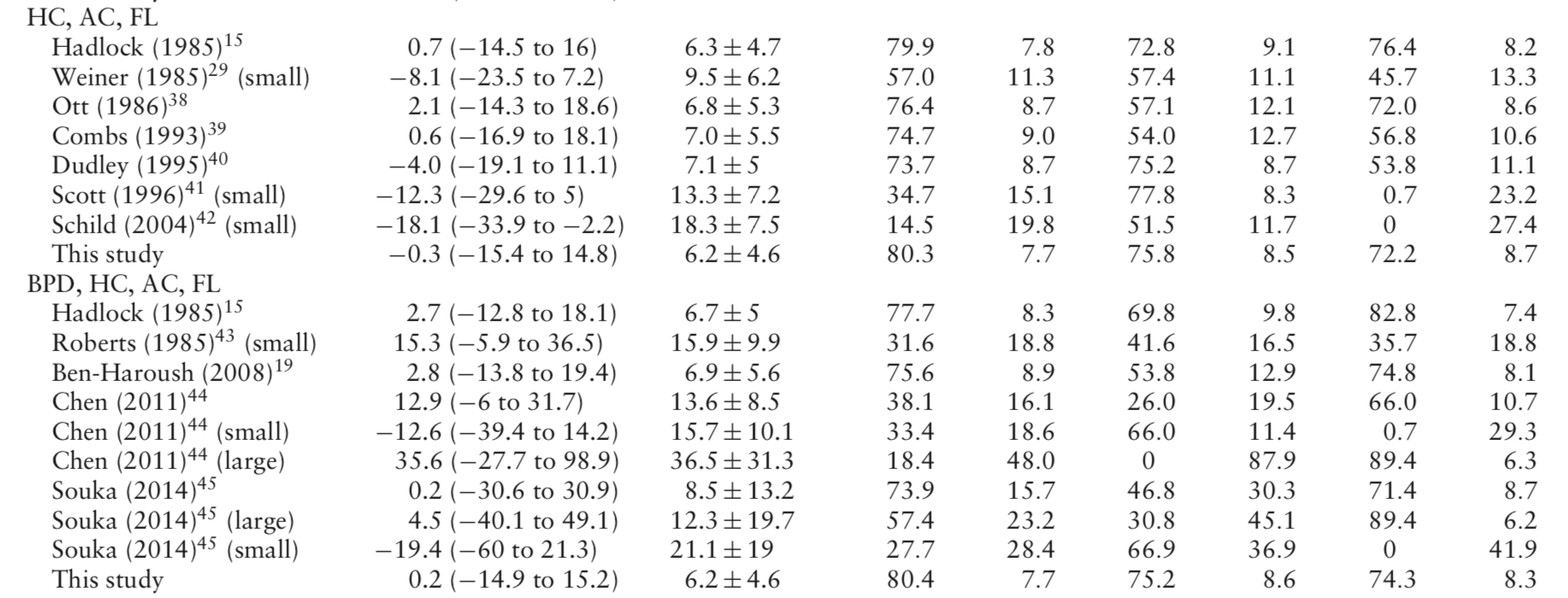 MPE= mean % error; AE= absolute % error; SD= standard deviation;  ED= Euclidean distance
Most accurate model Hadlock et al. (HC, AC and FL +/- BPD) 
EFW within 10% of BW in 80% of cases
 	BW <2500g: EFW within 10% of BW in 73% of small babies
	BW ≥4000g: EFW within 10% of BW in 76% of large babies
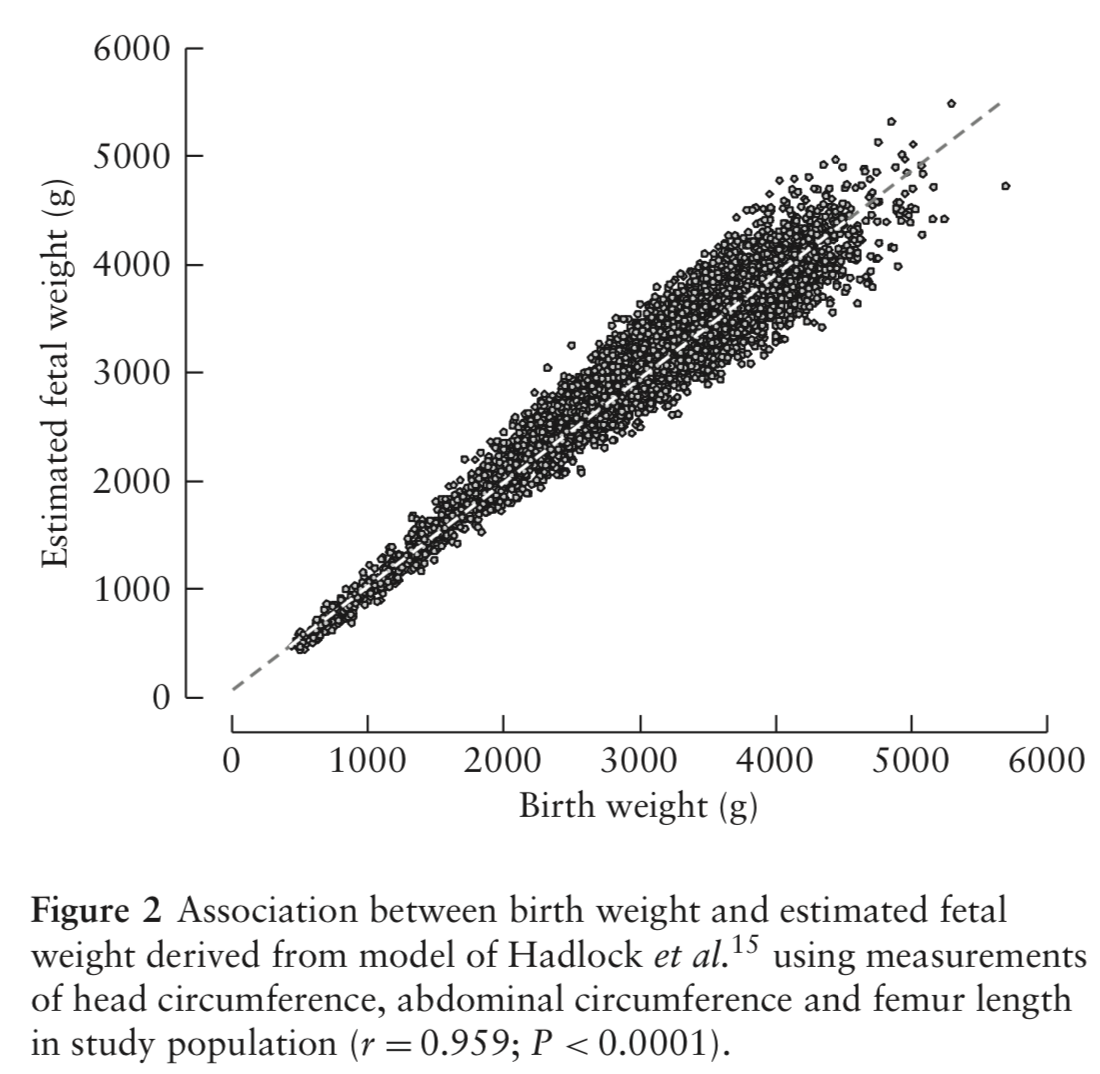 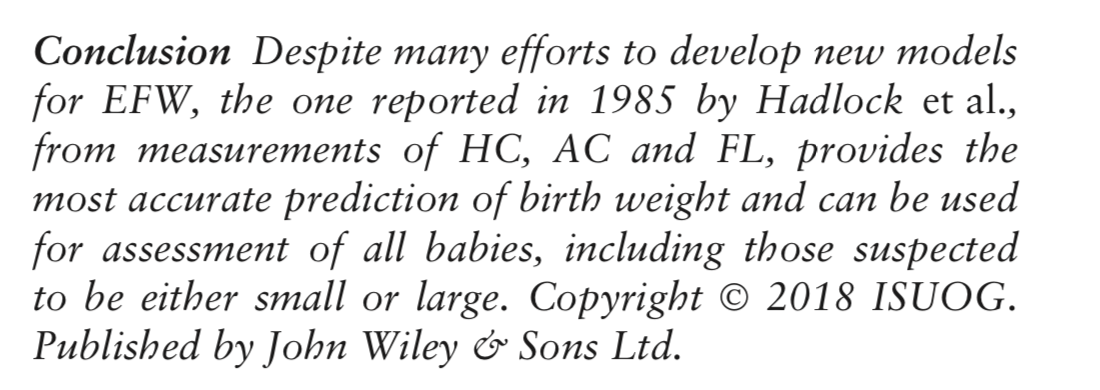 [Speaker Notes: Highly significant linear association between BW and EFW derived by measurement of HC, AC and FL (r=0.959; p <0.0001)
Most accurate model Hadlock et al. (HC, AC and FL +/- BPD) based on 276 patients from 1985!
Large babies: Hadlock et al.  BPD, AC and FL > HC, AC and FL]
Conclusion: Fetal growth model for SOON
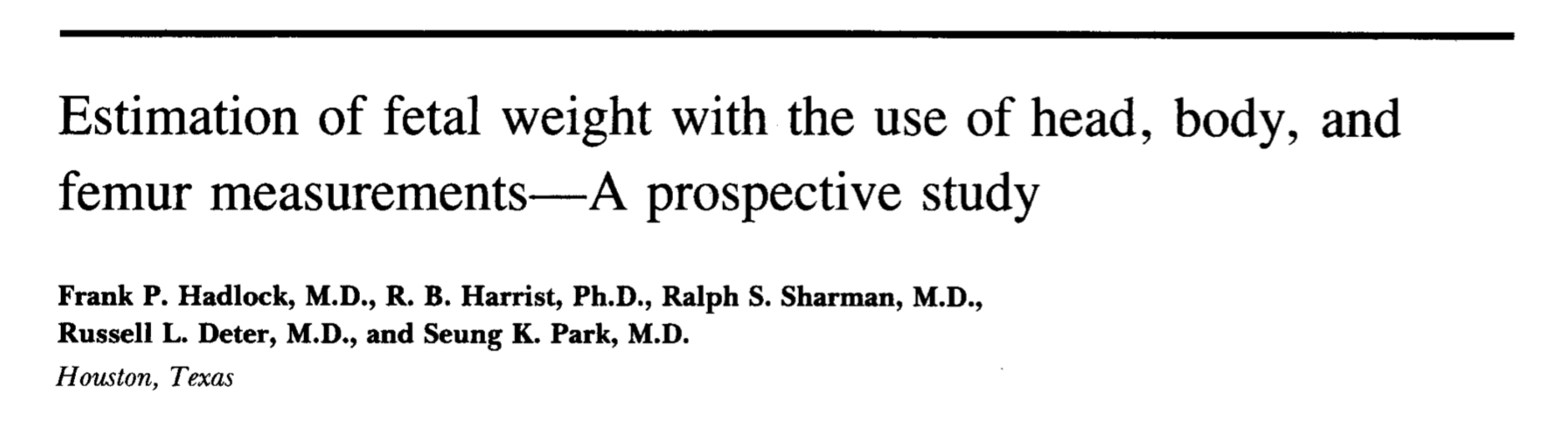 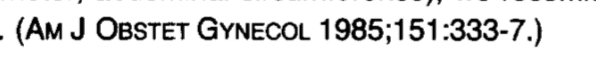 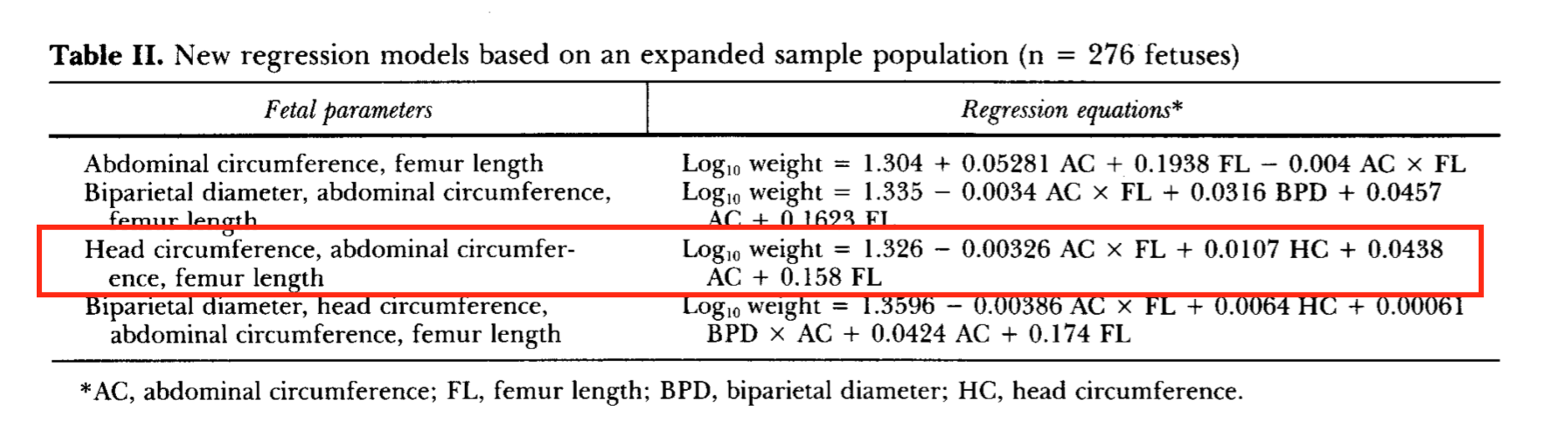